LOGO
添加公司名称
ADD COMPANY NAME
单击此处添加您的标题
BUSINESS ENTERPRISE ATMOSPHERE RESUME TEMPLATE
适合企业简介/工作汇报/工作总结
点击此处添加标题
CLICK HERE TO ADD THE TITLE
点击添加正文、温馨提示正文行距在1.2~1.3之间点击添加正文、温馨提示正文行距在1.2~1.3之间
点击添加正文、温馨提示正文行距在1.2~1.3之间点击添加正文、温馨提示正文行距在1.2~1.3之间
点击添加正文、温馨提示正文行距在1.2~1.3之间点击添加正文、温馨提示正文行距在1.2~1.3之间
点击添加正文、温馨提示正文行距在1.2~1.3之间点击添加正文、温馨提示正文行距在1.2~1.3之间
点击添加正文、温馨提示正文行距在1.2~1.3之间点击添加正文、温馨提示正文行距在1.2~1.3之间
点击添加正文、温馨提示正文行距在1.2~1.3之间点击添加正文、温馨提示正文行距在1.2~1.3之间
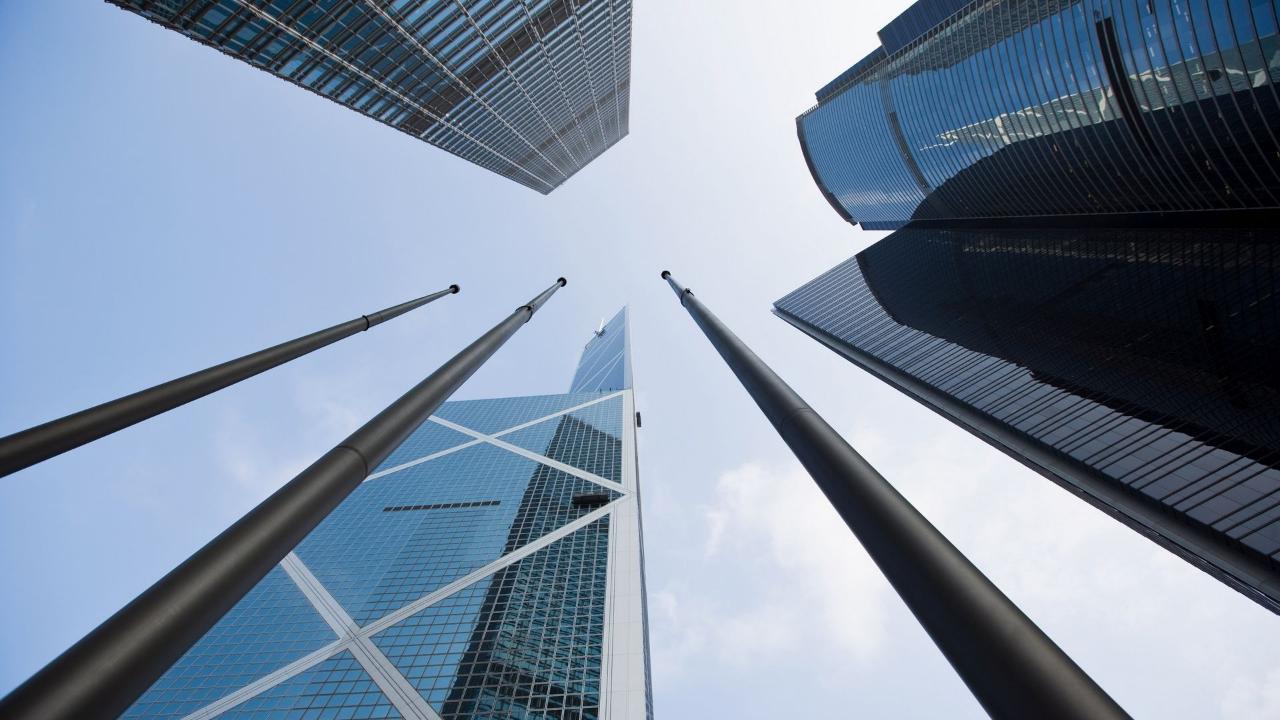 添加标题
ENTERPRISE PROFILE
点击此处添加标题
CLICK HERE TO ADD THE TITLE
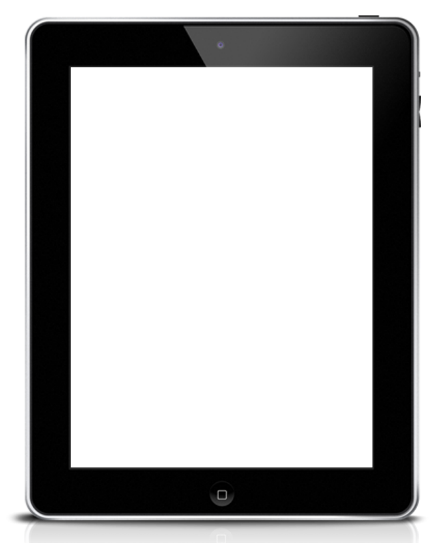 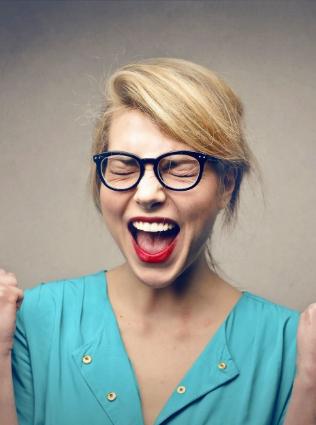 点击此处添加标题
点击添加正文、温馨提示正文行距在1.2~1.3之间点击添加正文、温馨提示正文行距在1.2~1.3之间点击添加正文、温馨提示正文行距在1.2~1.3之间点击添加正文在1.2~1.3之间点击添加正文
温馨提示正文行距在1.2~1.3之间点击添加正文、、温馨提示正文行距在1.2~1.3之间点击添加正文、温馨提示正文行距在1.2~1.3之间点击添加正文
温馨提示正文行距在1.2~1.3之间点击添加正文、温馨提示正文行距在1.2~1.3之间点击添加正文、温馨提示正文行距在1.2~1.3之间点击添加正文
点击此处添加标题
CLICK HERE TO ADD THE TITLE
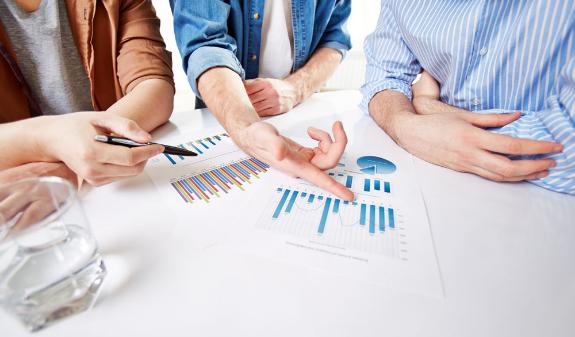 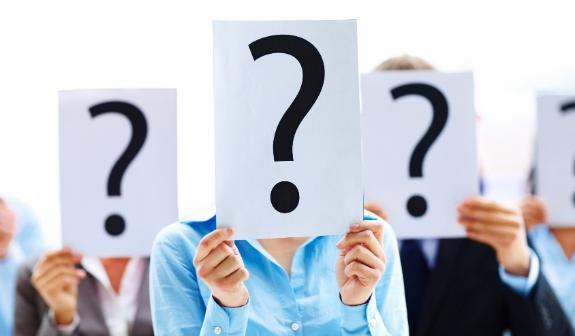 点击此处添加标题
点击添加正文、温馨提示正文行距在1.2~1.3之间点击添加正文、温馨提示正文行距在1.2~1.3之间
点击添加正文、温馨提示正文行距在1.2~1.3之间点击添加正文、温馨提示正文行距在1.2~1.3之间点击添加正文、温馨提示正文行距在1.2~1.3之间点击添加正文、温馨提示正文行距在1.2~1.3之间点击添加正文、温馨提示正文行距在1.2~1.3之间点击添加正文、温馨提示正文行距在1.2~1.3之间点击添加正文、温馨提示正文行距在1.2~1.3之间点击添加正文、温馨提示正文行距在1.2~1.3之间点击添加正文、温馨提示正文行距在1.2~1.3之间点击添加正文、温馨提示正文行距在1.2~1.3之间点击添加正文、温馨提示正文行距在1.2~1.3之间点击添加正文
点击此处添加标题
CLICK HERE TO ADD THE TITLE
点击添加正文、温馨提示正文行距在1.2~1.3之间点击添加正文、温馨提示正文行距在1.2~1.3之间点击添加正文、温馨提示正文行距在1.2~1.3之间点击添加正文、温馨提示正文行距在1.2~1.3之间点击添加正文、温馨提示正文行距在1.2~1.3之间点击添加正文、温馨提示正文行距在1.2~1.3之间点击添加正文、温馨提示正文行距在1.2~1.3之间点击添加正文
点击添加正文、温馨提示正文行距在1.2~1.3之间点击添加正文、温馨提示正文行距在1.2~1.3之间
点击添加正文、温馨提示正文行距在1.2~1.3之间点击添加正文、温馨提示正文行距在1.2~1.3之间
点击添加正文、温馨提示正文行距在1.2~1.3之间点击添加正文、温馨提示正文行距在1.2~1.3之间
点击添加正文、温馨提示正文行距在1.2~1.3之间点击添加正文、温馨提示正文行距在1.2~1.3之间
点击此处添加标题
CLICK HERE TO ADD THE TITLE
添加标题
添加标题
添加标题
点击添加正文、温馨提示正文行距在1.2~1.3之间点击添加正文
点击添加正文、温馨提示正文行距在1.2~1.3之间点击添加正文
点击添加正文、温馨提示正文行距在1.2~1.3之间点击添加正文
点击添加正文、温馨提示正文行距在1.2~1.3之间点击添加正文、温馨提示正文行距在1.2~1.3之间点击添加正文、温馨提示正文行距在1.2~1.3之间点击添加正文、温馨提示正文行距在1.2~1.3之间
点击此处添加标题
添加标题
添加标题
点击添加正文、温馨提示正文行距在1.2~1.3之间点击添加正文
点击添加正文、温馨提示正文行距在1.2~1.3之间点击添加正文
点击此处添加标题
CLICK HERE TO ADD THE TITLE
1
2
3
4
点击此处添加标题
点击此处添加标题
点击此处添加标题
点击此处添加标题
点击添加正文、温馨提示正文行距在1.2~1.3之间点击添加正文、温馨提示正文行距在1.2~1.3之间
点击添加正文、温馨提示正文行距在1.2~1.3之间点击添加正文、温馨提示正文行距在1.2~1.3之间
点击添加正文、温馨提示正文行距在1.2~1.3之间点击添加正文、温馨提示正文行距在1.2~1.3之间
点击添加正文、温馨提示正文行距在1.2~1.3之间点击添加正文、温馨提示正文行距在1.2~1.3之间
点击此处添加标题
CLICK HERE TO ADD THE TITLE
点击此处添加标题
点击此处添加标题
点击添加正文、温馨提示正文行距在1.2~1.3之间点击添加正文、温馨提示正文行距在1.2~1.3之间
点击添加正文、温馨提示正文行距在1.2~1.3之间点击添加正文、温馨提示正文行距在1.2~1.3之间
点击此处添加标题
点击此处添加标题
点击添加正文、温馨提示正文行距在1.2~1.3之间点击添加正文、温馨提示正文行距在1.2~1.3之间
点击添加正文、温馨提示正文行距在1.2~1.3之间点击添加正文、温馨提示正文行距在1.2~1.3之间
点击此处添加标题
CLICK HERE TO ADD THE TITLE
点击此处添加标题
点击此处添加标题
点击添加正文、温馨提示正文行距在1.2~1.3之间点击添加正文、温馨提示正文行距在1.2~1.3之间
点击添加正文、温馨提示正文行距在1.2~1.3之间点击添加正文、温馨提示正文行距在1.2~1.3之间
点击此处添加标题
点击添加正文、温馨提示正文行距在1.2~1.3之间点击添加正文、温馨提示正文行距在1.2~1.3之间
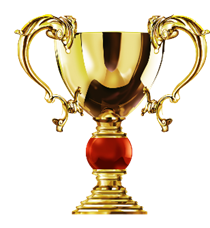 添加标题
DEVELOPING STRATEGY
点击此处添加标题
CLICK HERE TO ADD THE TITLE
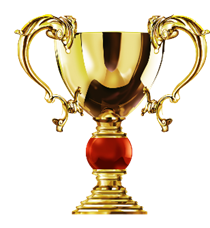 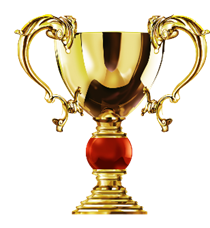 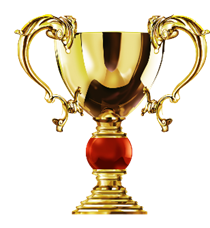 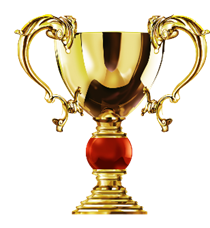 点击此处添加标题
点击此处添加标题
点击此处添加标题
点击此处添加标题
点击添加正文、温馨提示正文行距在1.2~1.3之间
点击添加正文、温馨提示正文行距在1.2~1.3之间
点击添加正文、温馨提示正文行距在1.2~1.3之间
点击添加正文、温馨提示正文行距在1.2~1.3之间
点击此处添加标题
CLICK HERE TO ADD THE TITLE
点击此处添加标题
点击添加正文、温馨提示正文行距在1.2~1.3之间点击添加正文、温馨提示正文行距在1.2~1.3之间
点击添加正文、温馨提示正文行距在1.2~1.3之间
点击添加正文、温馨提示正文行距在1.2~1.3之间点击添加正文、温馨提示正文行距在1.2~1.3之间
点击此处添加标题
CLICK HERE TO ADD THE TITLE
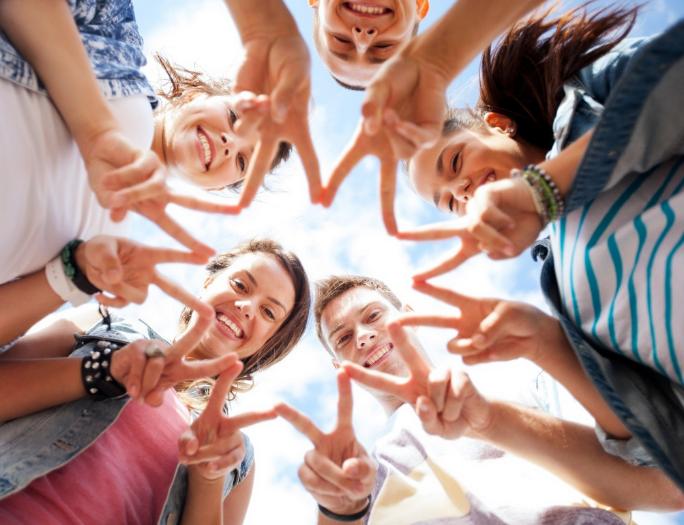 点击添加正文、温馨提示正文行距在1.2~1.3之间点击添加正文、温馨提示正文行距在1.2~1.3之间点击添加正文、温馨提示正文行距在1.2~1.3之间点击添加正文、温馨提示正文行距在1.2~1.3之间点击添加正文、温馨提示正文行距在1.2~1.3之间点击添加正文、温馨提示正文行距在1.2~1.3之间点击添加正文、温馨提示正文行距在1.2~1.3之间点击添加正文、温馨提示正文行距在1.2~1.3之间点击添加正文、温馨提示正文行距在1.2~1.3之间点击添加正文、温馨提示正文行距在1.2~1.3之间点击添加正文、温馨提示正文行距在1.2~1.3之间点击添加正文
点击此处添加标题
CLICK HERE TO ADD THE TITLE
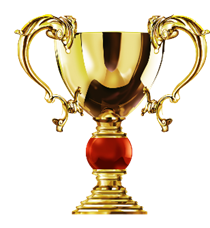 点击此处添加标题
点击添加正文、温馨提示正文行距在1.2~1.3之间点击添加正文、温馨提示正文行距在1.2~1.3之间点击添加正文、温馨提示正文行距在1.2~1.3之间点击添加正文、温馨提示正文行距在1.2~1.3之间点击添加正文
点击此处添加标题
点击添加正文、温馨提示正文行距在1.2~1.3之间点击添加正文、温馨提示正文行距在1.2~1.3之间点击添加正文、温馨提示正文行距在1.2~1.3之间点击添加正文、温馨提示正文行距在1.2~1.3之间点击添加正文
点击添加正文、温馨提示正文行距在1.2~1.3之间点击添加正文、温馨提示正文行距在1.2~1.3之间点击添加正文、温馨提示正文行距在1.2~1.3之间点击添加正文、温馨提示正文行距在1.2~1.3之间点击添加正文
点击此处添加标题
CLICK HERE TO ADD THE TITLE
点击此处添加标题
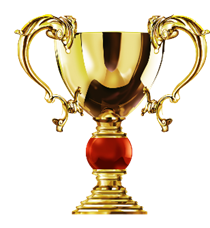 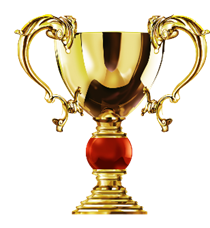 点击添加正文、温馨提示正文行距在1.2~1.3之间点击添加正文、温馨提示正文行距在1.2~1.3之间点击添加正文、温馨提示正文行距在1.2~1.3之间点击添加正文、温馨提示正文行距在1.2~1.3之间点击添加正文
点击此处添加标题
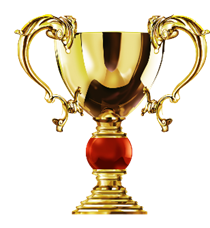 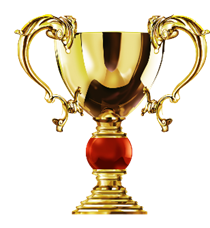 点击添加正文、温馨提示正文行距在1.2~1.3之间点击添加正文、温馨提示正文行距在1.2~1.3之间点击添加正文、温馨提示正文行距在1.2~1.3之间点击添加正文、温馨提示正文行距在1.2~1.3之间点击添加正文
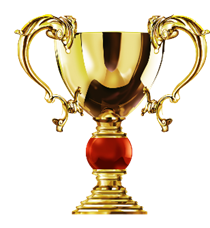 添加标题
ENTERPRISE CULTURE
点击此处添加标题
CLICK HERE TO ADD THE TITLE
点击添加正文、温馨提示正文行距在1.2~1.3之间点击添加正文、温馨提示正文行距在
点击添加正文、温馨提示正文行距在1.2~1.3之间点击添加正文、温馨提示正文行距在
点击此处添加标题
CLICK HERE TO ADD THE TITLE
点击添加正文、温馨提示正文行距在1.2~1.3之间点击添加正文、温馨提示正文行距在
点击添加正文、温馨提示正文行距在1.2~1.3之间点击添加正文、温馨提示正文行距在
点击添加正文、温馨提示正文行距在1.2~1.3之间点击添加正文、温馨提示正文行距在
点击添加正文、温馨提示正文行距在1.2~1.3之间点击添加正文、温馨提示正文行距在
点击此处添加标题
CLICK HERE TO ADD THE TITLE
W
S
点击此处添加标题
点击此处添加标题
点击添加正文、温馨提示正文行距在1.2~1.3之间点击添加正文、温馨提示正文行距在1.2~1.3之间1.2~1.3之间点击添加正文、温馨提示正文行距在
点击添加正文、温馨提示正文行距在1.2~1.3之间点击添加正文、温馨提示正文行距在1.2~1.3之间1.2~1.3之间点击添加正文、温馨提示正文行距在
点击此处添加标题
点击此处添加标题
O
T
点击添加正文、温馨提示正文行距在1.2~1.3之间点击添加正文、温馨提示正文行距在1.2~1.3之间1.2~1.3之间点击添加正文、温馨提示正文行距在
点击添加正文、温馨提示正文行距在1.2~1.3之间点击添加正文、温馨提示正文行距在1.2~1.3之间1.2~1.3之间点击添加正文、温馨提示正文行距在
点击此处添加标题
CLICK HERE TO ADD THE TITLE
点击此处添加标题
01
点击添加正文、温馨提示正文行距在1.2~1.3之间点击添加正文、温馨提示正文行距在1.2~1.3之间
02
点击此处添加标题
点击添加正文、温馨提示正文行距在1.2~1.3之间点击添加正文、温馨提示正文行距在1.2~1.3之间
03
点击此处添加标题
点击添加正文、温馨提示正文行距在1.2~1.3之间点击添加正文、温馨提示正文行距在1.2~1.3之间
04
点击此处添加标题
点击添加正文、温馨提示正文行距在1.2~1.3之间点击添加正文、温馨提示正文行距在1.2~1.3之间
点击此处添加标题
CLICK HERE TO ADD THE TITLE
点击添加正文、温馨提示正文行距在1.2~1.3之间点击添加正文、温馨提示正文行距在1.2~1.3之间
点击添加正文、温馨提示正文行距在1.2~1.3之间点击添加正文、温馨提示正文行距在1.2~1.3之间
点击添加正文、温馨提示正文行距在1.2~1.3之间点击添加正文、温馨提示正文行距在1.2~1.3之间
点击添加正文、温馨提示正文行距在1.2~1.3之间点击添加正文、温馨提示正文行距在1.2~1.3之间
击添加正文、温馨提示正文行距在1.2~1.3之间点击添加正文、温馨提示正文行距在1.2~1.3之间点击添加正文、温馨提示正文行距在1.2~1.3之间点击添加正文、温馨提示正文行距在1.2~1.3之间点击添加正文点击添加正文、温馨提示正文行距在1.2~1.3之间点击添加正文、温馨提示正文行距在1.2~1.3之间点击添加正文、温馨提示正文行距在1.2~1.3之间点击添加正文、温馨提示正文行距在1.2~1.3之间点击添加正文
点击此处添加标题
CLICK HERE TO ADD THE TITLE
点击此处添加标题
点击此处添加标题
点击添加正文、温馨提示正文行距在1.2~1.3之间点击添加正文、温馨提示正文行距在1.2~1.3之间
点击添加正文、温馨提示正文行距在1.2~1.3之间点击添加正文、温馨提示正文行距在1.2~1.3之间
点击此处添加标题
点击此处添加标题
点击添加正文、温馨提示正文行距在1.2~1.3之间点击添加正文、温馨提示正文行距在1.2~1.3之间
点击添加正文、温馨提示正文行距在1.2~1.3之间点击添加正文、温馨提示正文行距在1.2~1.3之间
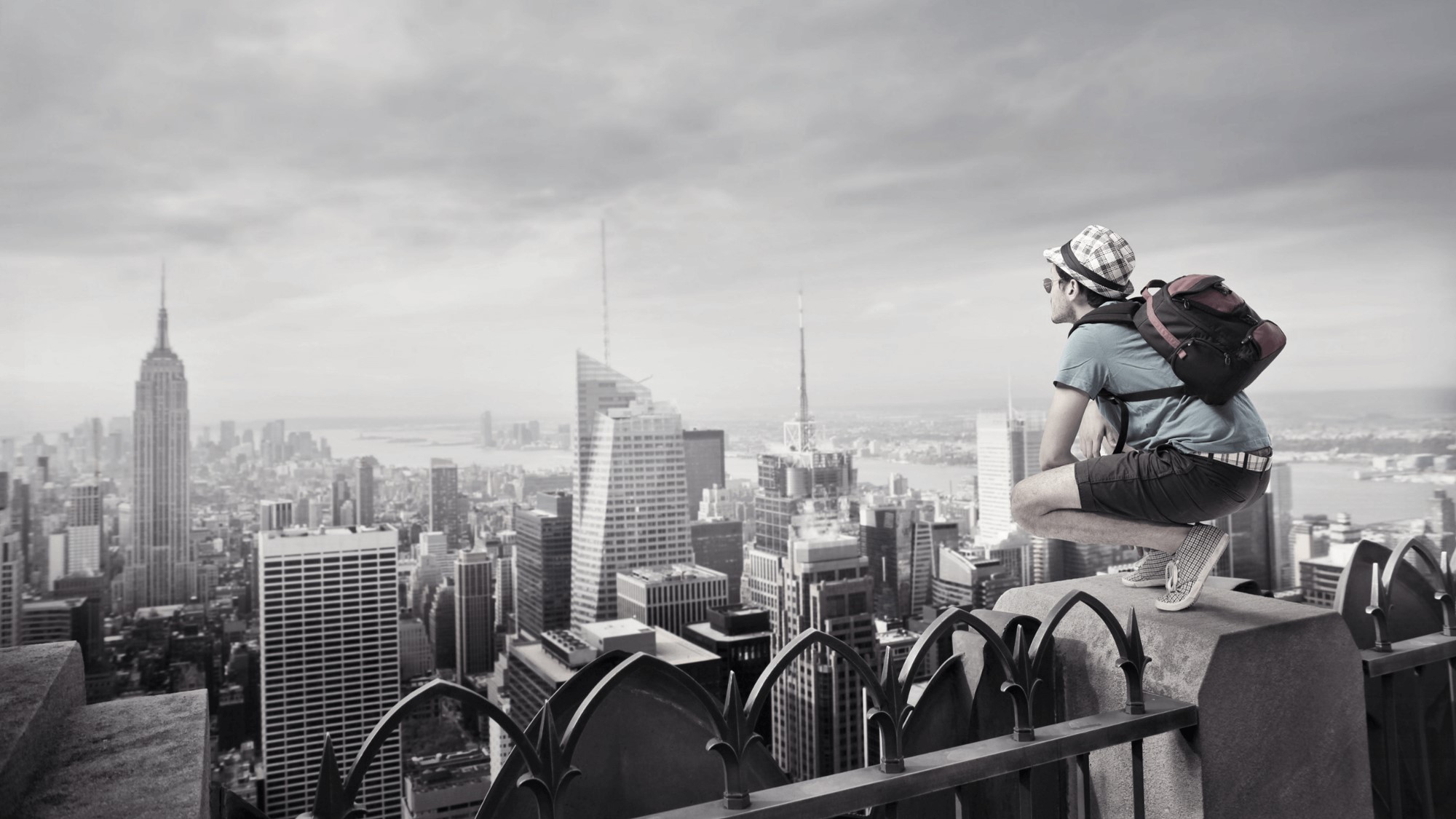 添加标题
LOOKING TO THE FUTURE
点击此处添加标题
CLICK HERE TO ADD THE TITLE
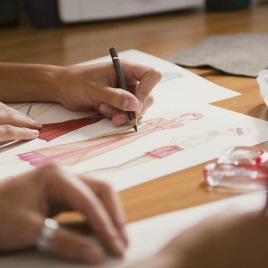 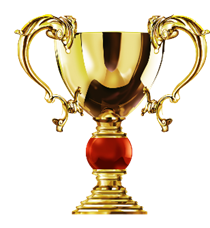 点击此处添加标题
点击此处添加标题
添加标题
点击添加正文、温馨提示正文行距在1.2~1.3之间点击添加正文、温馨提示正文行距在
点击添加正文、温馨提示正文行距在1.2~1.3之间点击添加正文、温馨提示正文行距在
点击添加正文、温馨提示正文行距在1.2~1.3之间
点击添加正文、温馨提示正文行距在1.2~1.3之间点击添加正文、温馨提示正文行距在1.2~1.3之间点击添加正文、温馨提示正文行距在1.2~1.3之间点击添加正文、温馨提示正文行距在1.2~1.3之间点击添加正文点击添加正文、温馨提示正文行距在1.2~1.3之间点击添加正文、温馨提示正文行距在1.2~1.3之间点击添加正文、温馨提示正文行距在1.2~1.3之间点击添加正文、温馨提示正文行距在1.2~1.3之间点击添加正文
点击此处添加标题
CLICK HERE TO ADD THE TITLE
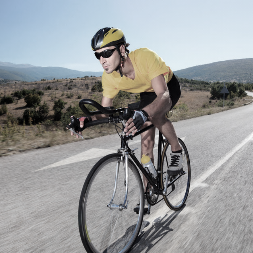 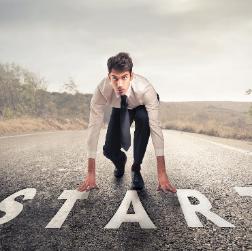 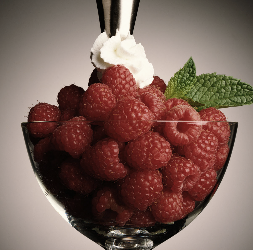 ****************
****************
****************
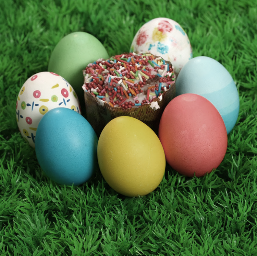 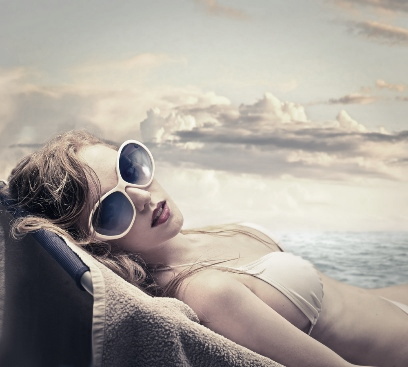 ****************
****************
点击此处添加标题
点击此处添加标题
点击此处添加标题
点击添加正文、温馨提示正文行距在1.2~1.3之间点击添加正文、温馨提示正文行距在1.2~1.3之间
点击添加正文、温馨提示正文行距在1.2~1.3之间点击添加正文、温馨提示正文行距在1.2~1.3之间
CLICK HERE TO ADD THE TITLE
点击此处添加标题
点击添加正文、温馨提示正文行距在1.2~1.3之间点击添加正文、温馨提示正文行距在1.2~1.3之间
点击此处添加标题
点击添加正文、温馨提示正文行距在1.2~1.3之间点击添加正文、温馨提示正文行距在1.2~1.3之间
点击添加正文、温馨提示正文行距在1.2~1.3之间点击添加正文、温馨提示正文行距在1.2~1.3之间点击添加正文、温馨提示正文行距在1.2~1.3之间点击添加正文、温馨提示正文行距在1.2~1.3之间点击添加正文点击添加正文
点击此处添加标题
CLICK HERE TO ADD THE TITLE
100%
点击此处添加标题
80%
点击添加正文、温馨提示正文行距在1.2~1.3之间点击添加正文、温馨提示正文行距在1.2~1.3之间
60%
40%
20%
点击此处添加标题
添加
标题
点击添加正文、温馨提示正文行距在1.2~1.3之间点击添加正文、温馨提示正文行距在1.2~1.3之间
一季度
二季度
三季度
四季度
点击此处添加标题
CLICK HERE TO ADD THE TITLE
点击此处添加标题
点击添加正文、温馨提示正文行距在1.2~1.3之间点击添加正文、温馨提示正文行距在1.2~1.3之间
点击此处添加标题
点击添加正文、温馨提示正文行距在1.2~1.3之间点击添加正文、温馨提示正文行距在1.2~1.3之间
LOGO
添加公司名称
ADD COMPANY NAME
谢谢您的聆听
THANK YOU FOR LISTENING
适合企业简介/工作汇报/工作总结